กุญแจในการประสบความสำเร็จของทีนชาล์เล้นจ์: ส่วนที่ 2การพิจารณาอย่างใกล้ชิดในรูปแบบของการสร้างสาวกแบบคริสเตียนKeys to the Success of Teen Challenge—Part 2A closer look at the Christian Discipleship model
โดย เดวิด เบทตี้: by Dave Batty
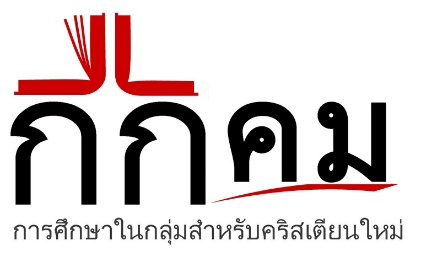 12/2019                                          T505.11 & T506.01
www.iTeenChallenge.org
1
ก.	รูปแบบในการบำบัดรักษาผู้ติดยาเสพติดModels of Treating Addiction
1. 	รูปแบบทางด้าน ยาMedical Model 
2. 	รูปแบบทางด้าน จิตวิทยา Psychological Model 
3. 	ปแบบทางด้าน การศึกษาEducational Model 
4. 	รูปแบบทางด้านการ สร้างสาวกแบบคริสเตียน Christian Discipleship Model
12/2019                                          T505.11 & T506.01
2
www.iTeenChallenge.org
ข. 	ทีนชาล์เล้นจ์คือพันธกิจที่นำไปสู่พระมหาบัญชาโดยมุ่งความสนใจไปยังการประกาศและการสร้างสาวก
มัทธิว 28:19-20
B.	Teen Challenge is a Great Commission ministry focused on evangelism and discipleship				  Matthew 28:19-20
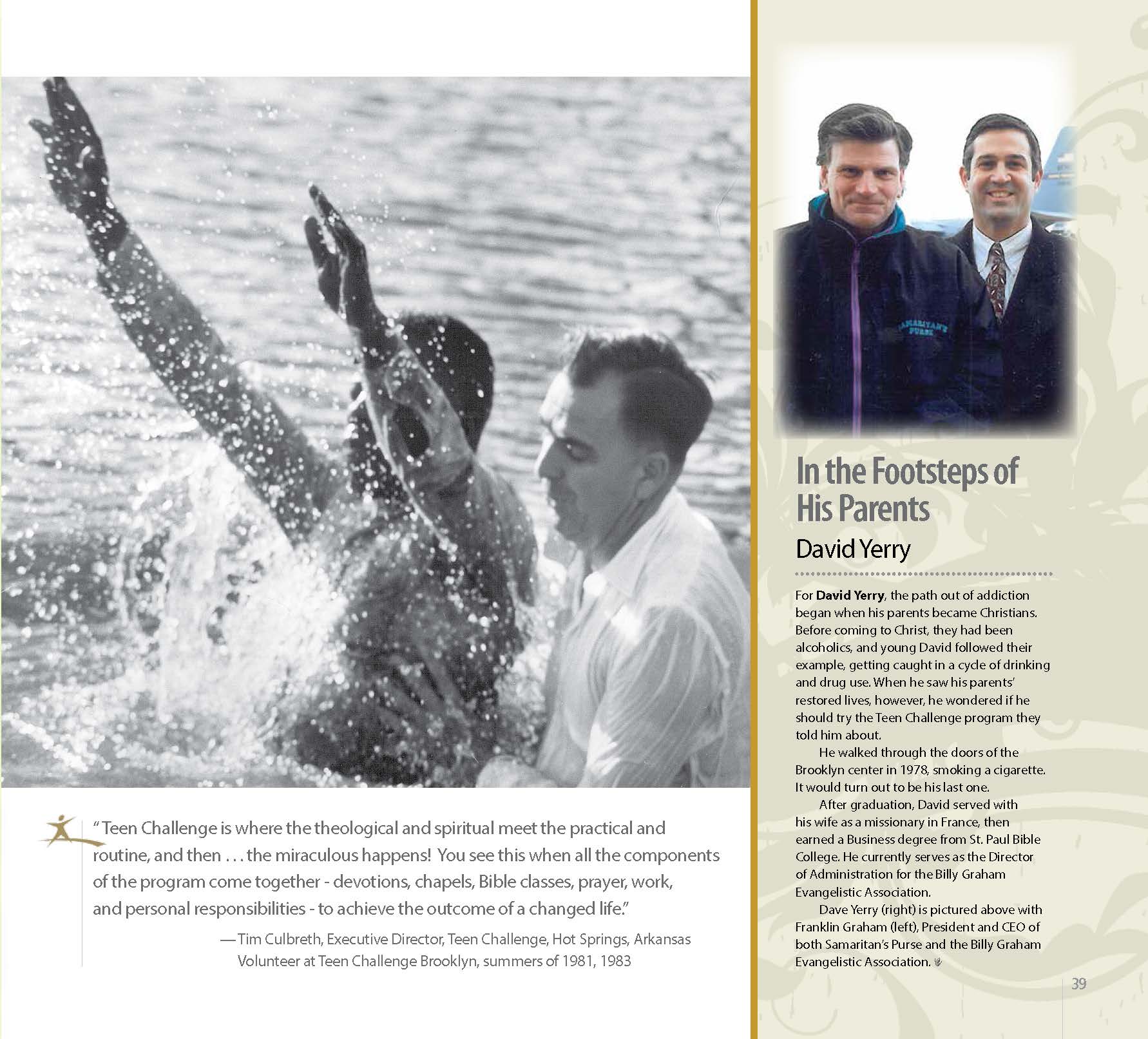 12/2019                                          T505.11 & T506.01
3
www.iTeenChallenge.org
ค. 	การพิจารณาอย่างใกล้ชิดในรูปแบบการสร้างสาวกแบบคริสเตียนC.	A closer look at the Christian Discipleship model
1. 	การสร้างสาวกไม่ใช่ การอัศจรรย์ เหมือนกับความรอดหรือการรักษา
1.	Discipleship is not a miracle, like salvation or healing. 
2.	ไม่มีทางลัดในการสร้างสาวก พระเยซูทรงใช้เวลากับสาวกของพระองค์ 3 ปี
2.	There are no short cuts to discipleship. Jesus spent 3 years with his disciples.
12/2019                                          T505.11 & T506.01
4
www.iTeenChallenge.org
3. 	ทีมงานของท่านทุกคนจำเป็นที่จะต้องกลายมาเป็น ผู้เชี่ยวชาญ เรื่องการสร้างสาวกแบบคริสเตียน
3.	Every staff in your ministry needs to become an expert at Christian discipleship.
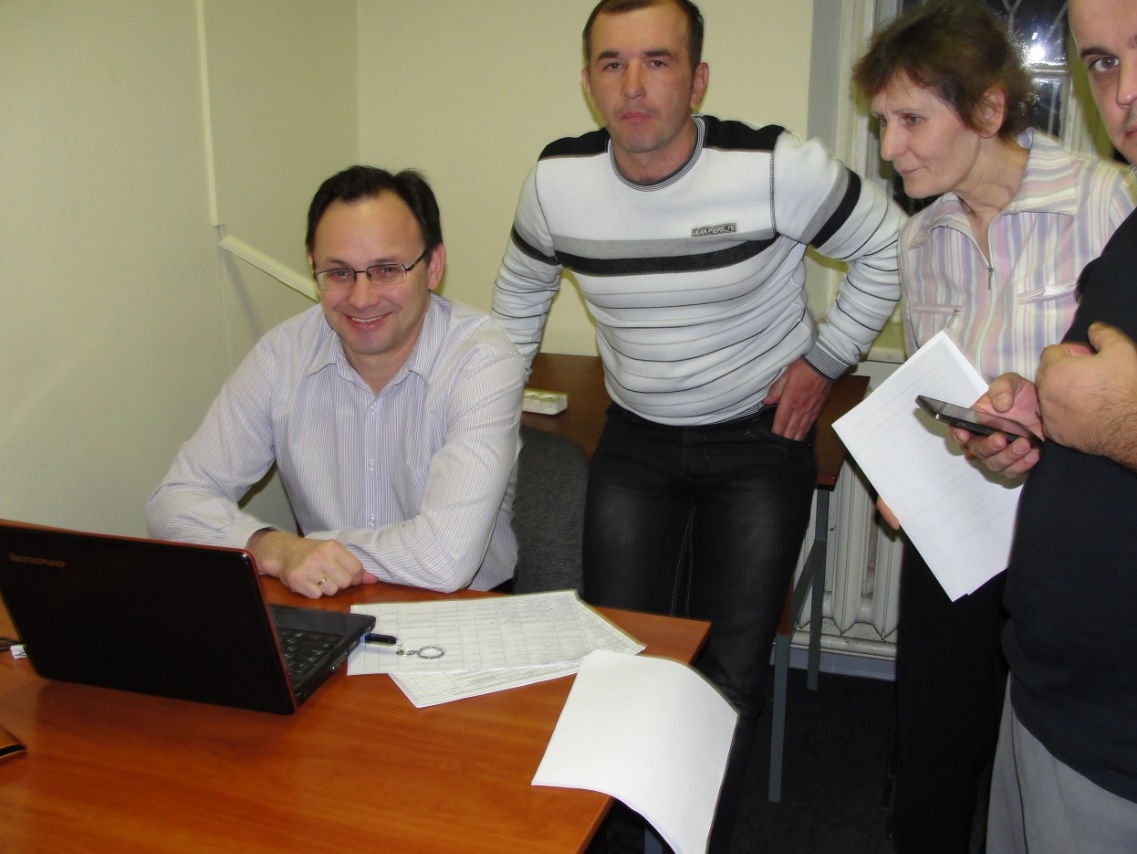 12/2019                                          T505.11 & T506.01
5
www.iTeenChallenge.org
4. 	ผลที่จะตามมาของการสร้างสาวกที่มีประสิทธิผลนั้นก็คือ ผู้คนที่จะสร้างสาวกผู้อื่น 2 ทิโมธี 2:2
4.	Effective discipleship produces people who will disciple others.   2 Timothy 2:2
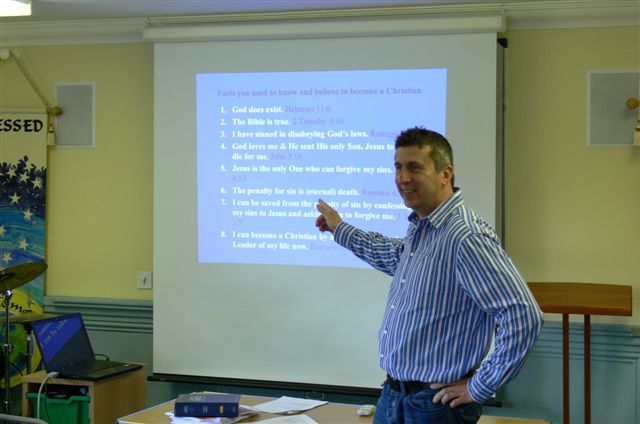 12/2019                                          T505.11 & T506.01
6
www.iTeenChallenge.org
ง.	ลักษณะ10 อย่างของการสร้างสาวกแบบคริสเตียนD.	Ten characteristics of Christian Discipleship
1.	การสร้างสาวกแบบคริสเตียนนั้นให้ พระคริสต์ เป็นศูนย์กลาง ไม่ใช่ มนุษย์ เป็นศูนย์กลาง
ฮีบบรู 12:1-2
1.	Christian discipleship is Christ-centered, not man-centeredHebrews 12:1-2
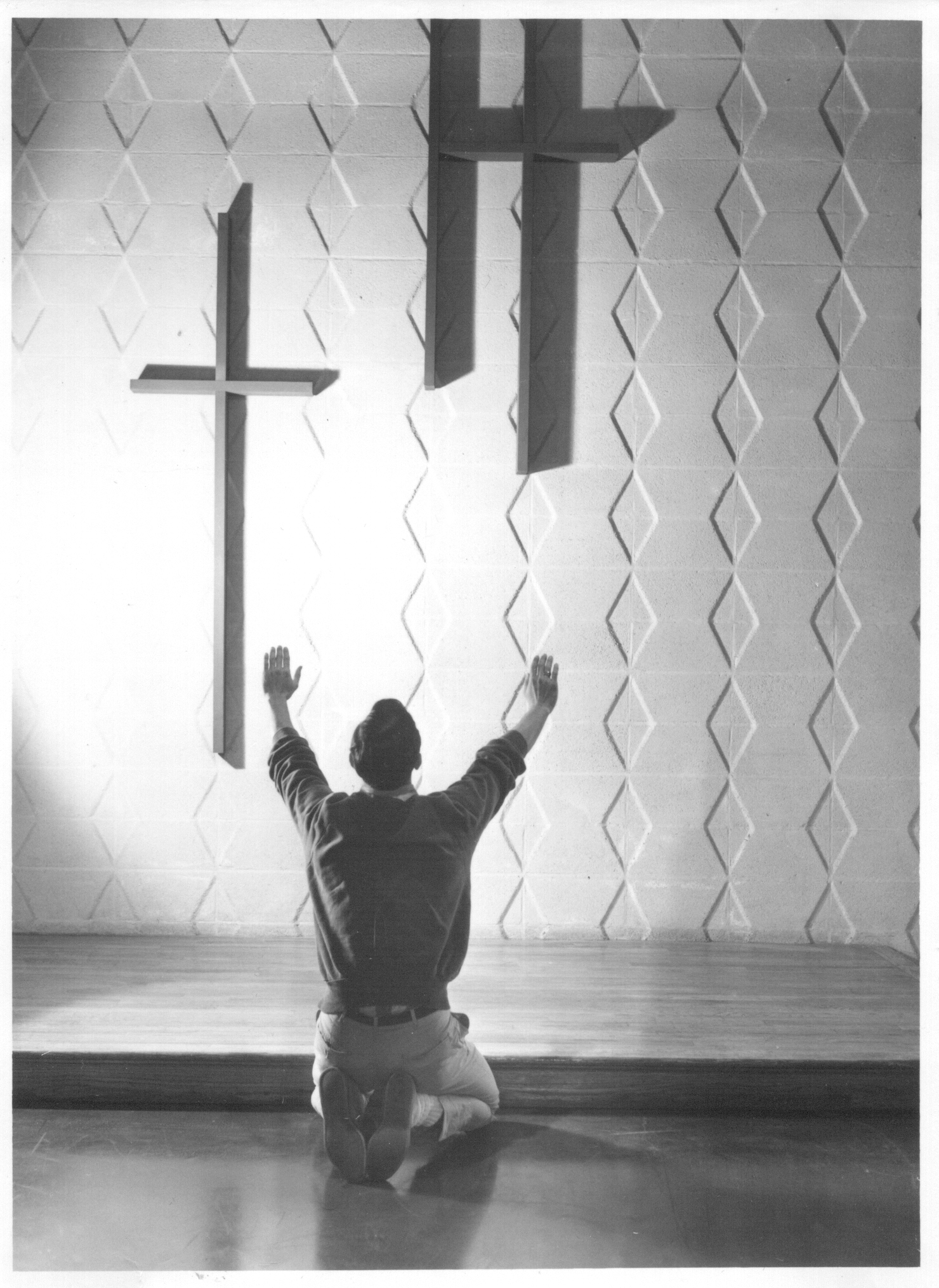 12/2019                                          T505.11 & T506.01
7
www.iTeenChallenge.org
2.	การสร้างสาวกแบบคริสเตียนคือการมุ่งไปยัง อนาคต ข้างหนา
	ฟิลิปปี 3:12-14
2.	Christian Discipleship is future oriented  Philippians 3:12-14
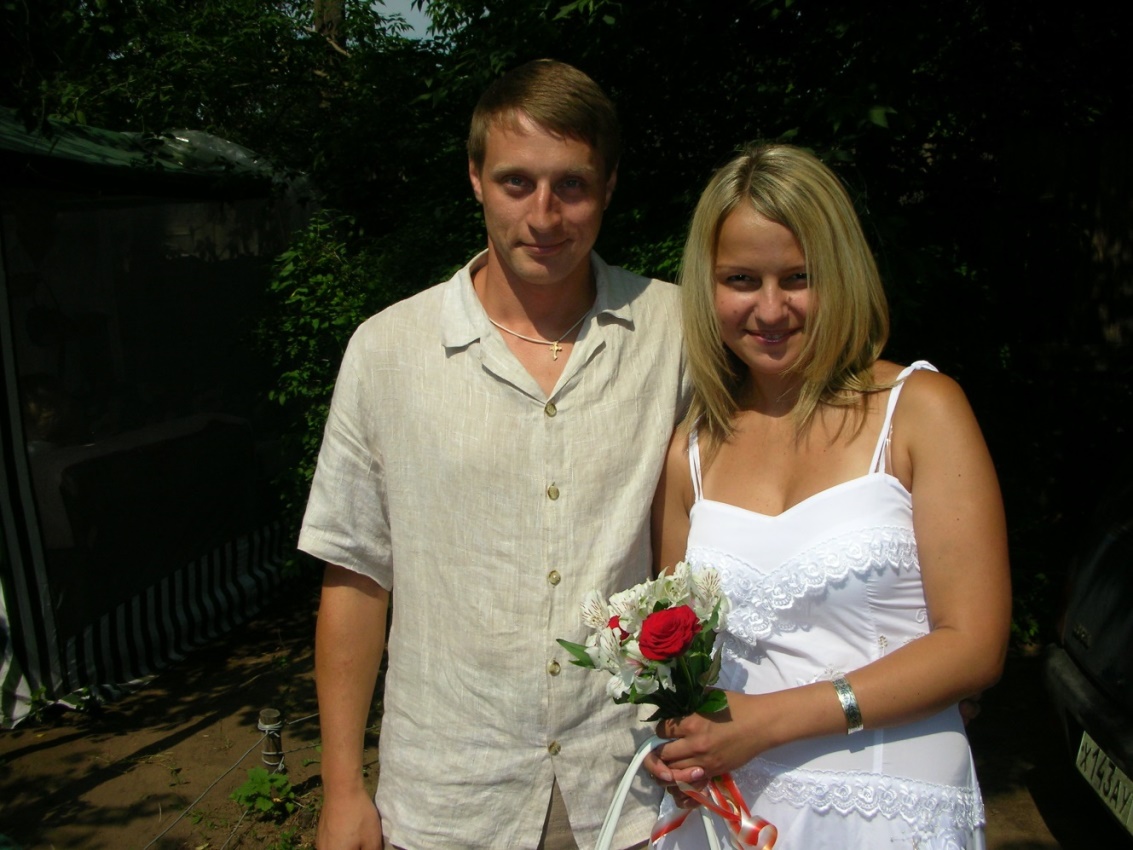 8
12/2019                                          T505.11 & T506.01
www.iTeenChallenge.org
3.	การสร้างสาวกแบบคริสเตียนรวมไปถึงองค์ประกอบที่ น่าอัศจรรย์
ลูกา 1:37    มาระโก 16:15-18
3.	Christian Discipleship includes the element of the miraculousLuke 1:37      Mark 16:15-18
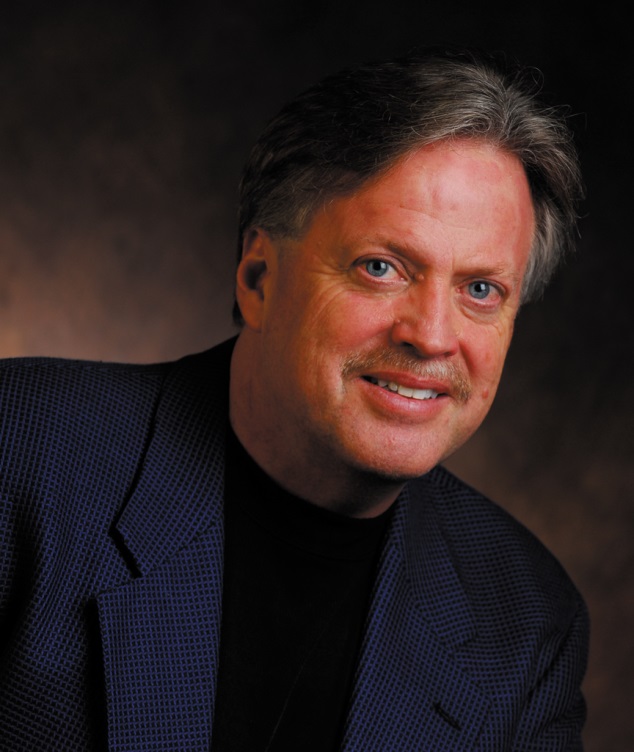 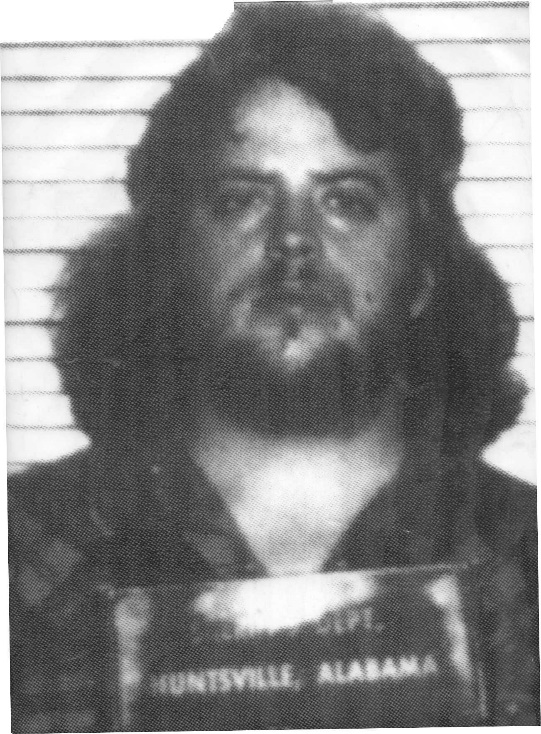 9
12/2019                                          T505.11 & T506.01
www.iTeenChallenge.org
4.	การสร้างสาวกแบบคริสเตียนคือให้การ กระทำ เป็นศูนย์กลางไม่ใช่ข้อมูลเป็นศูนย์กลาง
ยากอบ 1:22-25
การประยุกต์ใช้ส่วนตัว
การตั้งเป้าหมาย
4.	Christian Discipleship is Action centered, not information centered     James 1:22-25--personal application --goal setting
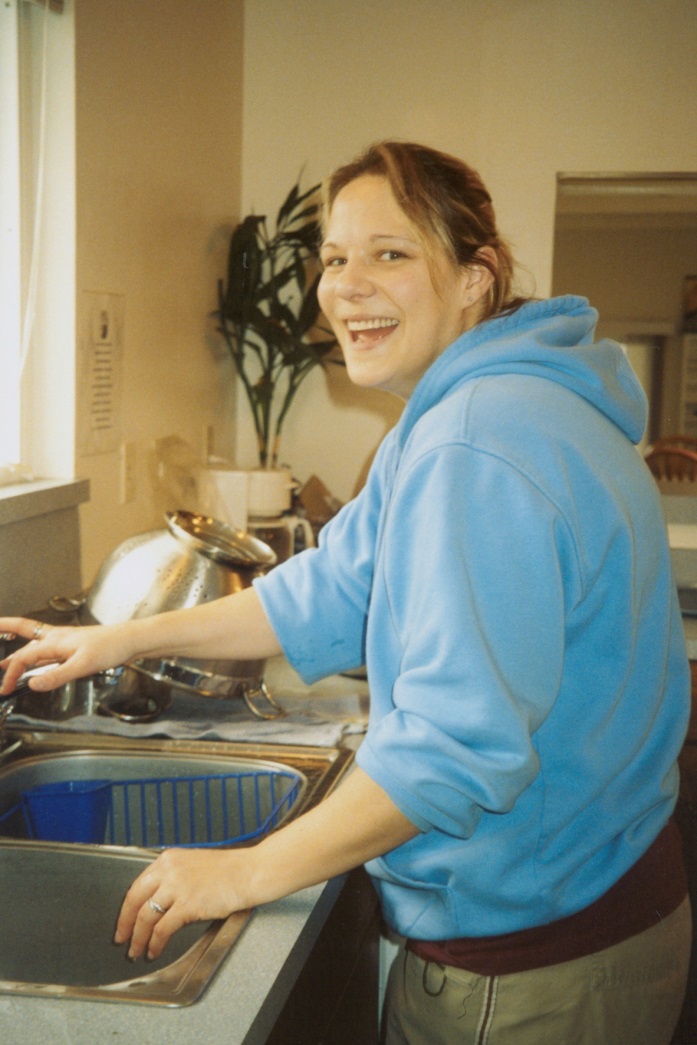 10
12/2019                                          T505.11 & T506.01
www.iTeenChallenge.org
5.	การสร้างสาวกแบบคริสเตียนนั้นเป็นการทำด้วย การเลือก ไม่ใช่ด้วยการบังคับ
มาระโก 8:34
5.	Christian discipleship is done by choice, not by force Mark 8:34
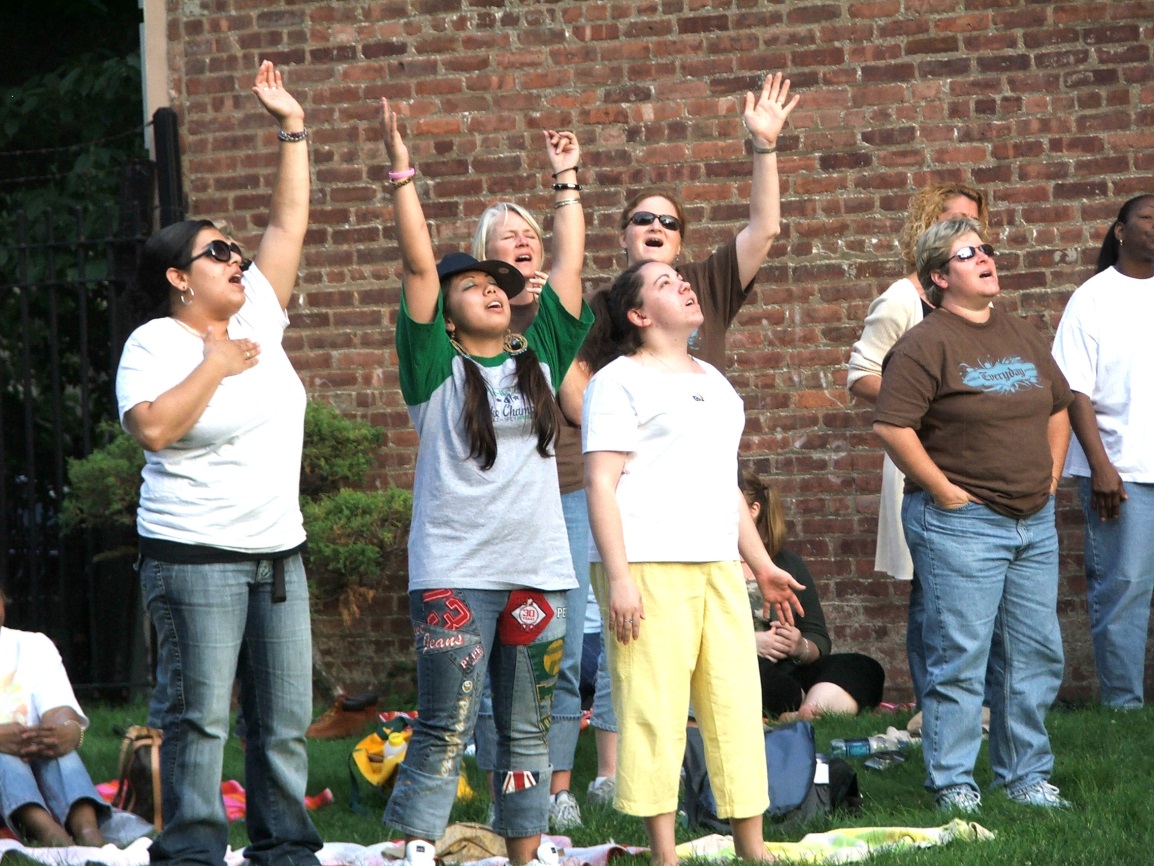 12/2019                                          T505.11 & T506.01
11
www.iTeenChallenge.org
6.	การสร้างสาวกแบบคริสเตียนนั้นเกี่ยวข้องกับ การเชื่อฟัง
มัทธิว 28:19-20   ยอห์น 14: 21
6.	Christian discipleship involves obedience Matthew 28:19-20        John 14:21
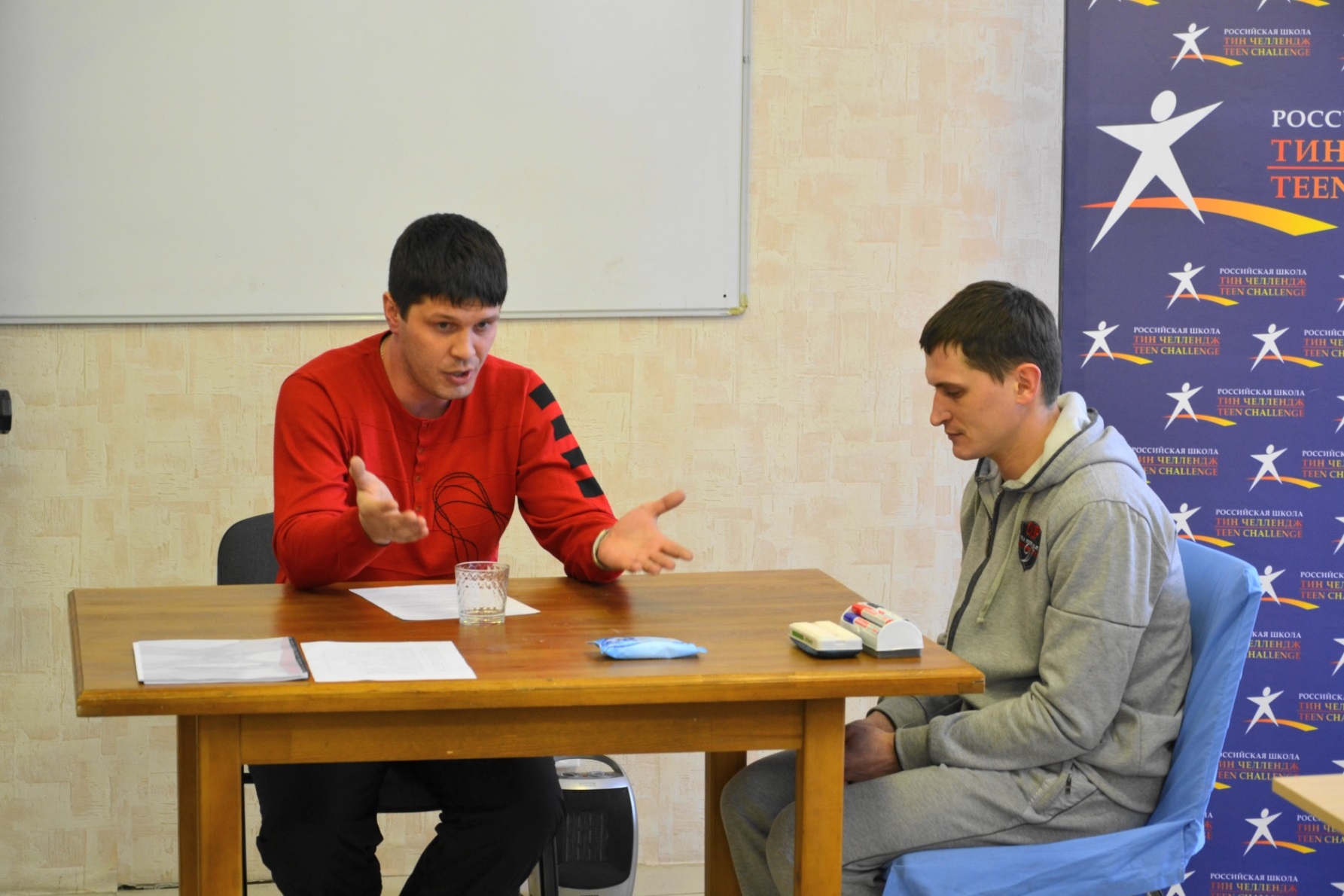 12/2019                                          T505.11 & T506.01
12
www.iTeenChallenge.org
7.	การสร้างสาวกแบบคริสเตียนมีพื้นฐานอยู่บน พลัง ที่อยู่ภายนอกของฉันเอง
ยอห์น15:3-8     ยอห์น 5:19
7.	Christian discipleship is based on a power source outside of myself.John 13:34-35      John 5:19
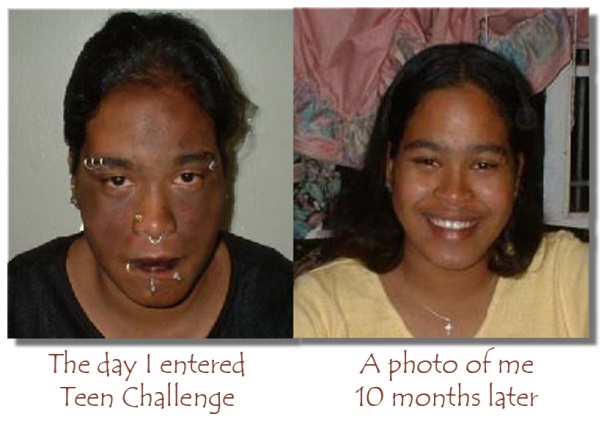 12/2019                                          T505.11 & T506.01
13
www.iTeenChallenge.org
8.	การสร้างสาวกแบบคริสเตียนจะต้องมี ความรัก ตอ่ผู้คนนั้นเป็นศูนย์กลาง
ยอห์น 13:34-35             ยอห์น 14:21            1 โครินธ์ 13:1-3
8.	Christian discipleship is Love centered, not factory mass produced    John 13:34-35              John 14:21              1 Corinthians 13:1-3
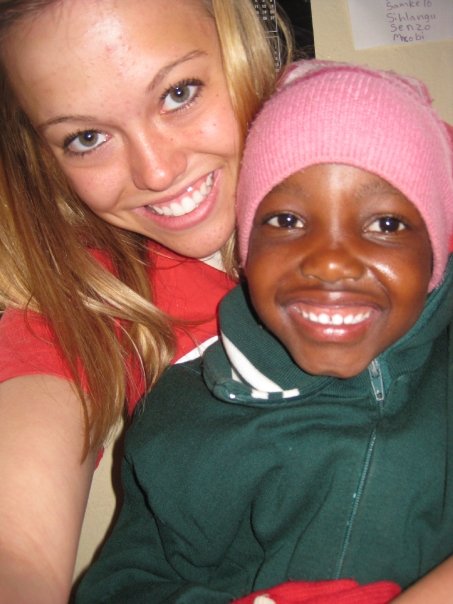 12/2019                                          T505.11 & T506.01
14
www.iTeenChallenge.org
9.	การสร้างสาวกแบบคริสเตียนคือการให้ บุคลิกลักษณะ เป็นศูนย์กลางไม่ใช่การประสบความสำเร็จเป็นศูนย์กลาง
1ซามูเอล 16:7               โรม 5:3-5                 1 เปโตร3:3-4
9.	Christian discipleship is Character centered, not success centered  1 Samuel 16:7         Romans 5:3-5           1 Peter 3:3-4
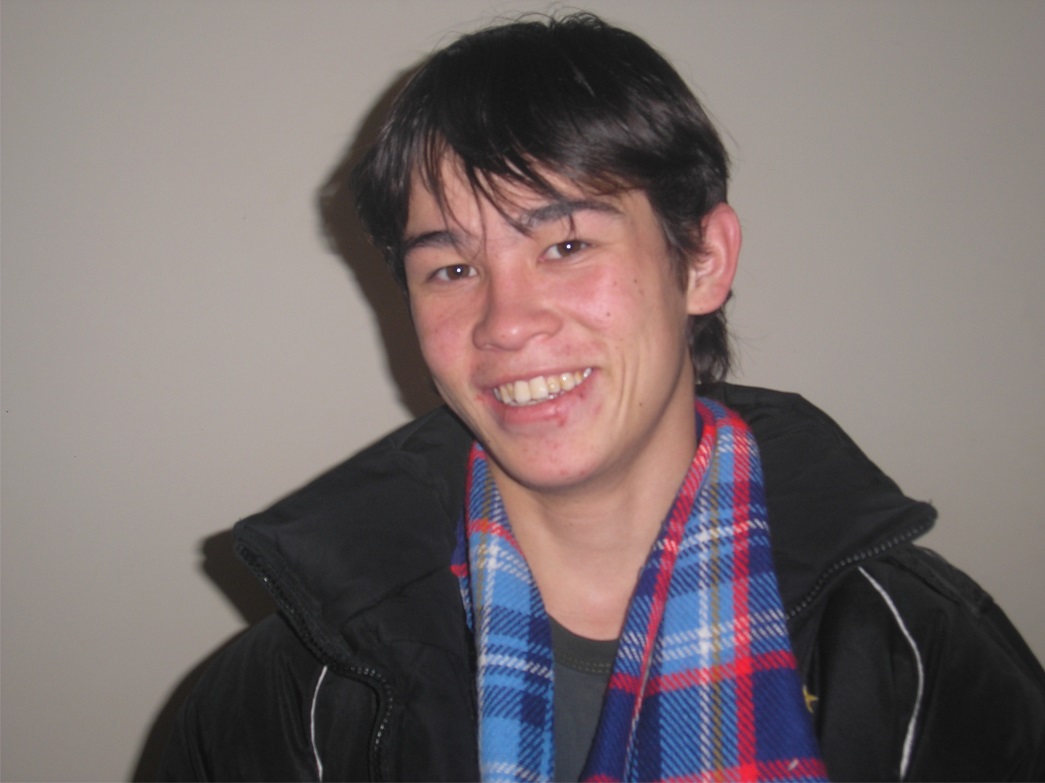 12/2019                                          T505.11 & T506.01
15
www.iTeenChallenge.org
10.	การสร้างสาวกแบบคริสเตียนคือการจำกัดด้าน เวลา
ยอห์น 4:35 
10.	Christian discipleship is Time limitedJohn 4:35
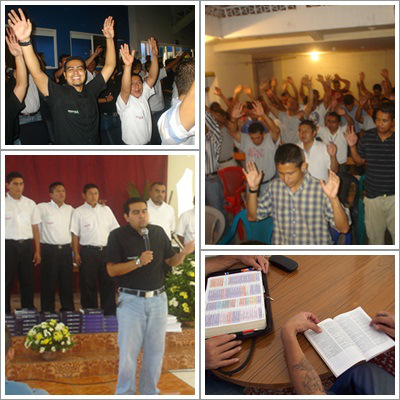 12/2019                                          T505.11 & T506.01
16
www.iTeenChallenge.org
ความจำเป็นของความเชี่ยวชาญในการสร้างสาวกคือ ความจำเป็นสำหรับการที่ัพันธกิจนี้จะประสบความสำเร็จในอนาคต
The need for experts on discipleship is essential for the future success of this ministry.
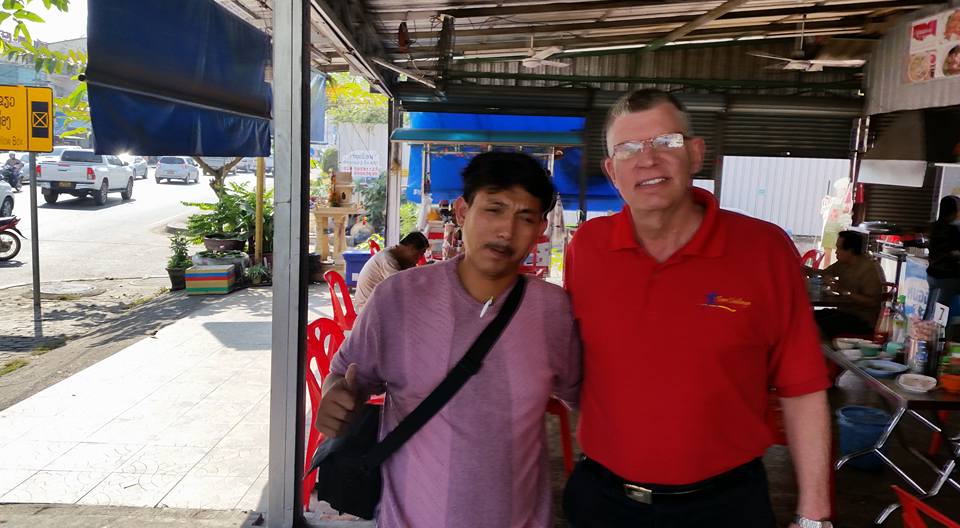 12/2019                                          T505.11 & T506.01
17
www.iTeenChallenge.org
คำถามสำหรับการอภิปรายQuestions for discussion
12/2019                                          T505.11 & T506.01
18
www.iTeenChallenge.org
ข้อมูลสำหรับการติดต่อContact information
Global Teen Challenge
www.GlobalTC.org
www.iTeenChallenge.org
gtc@globaltc.org
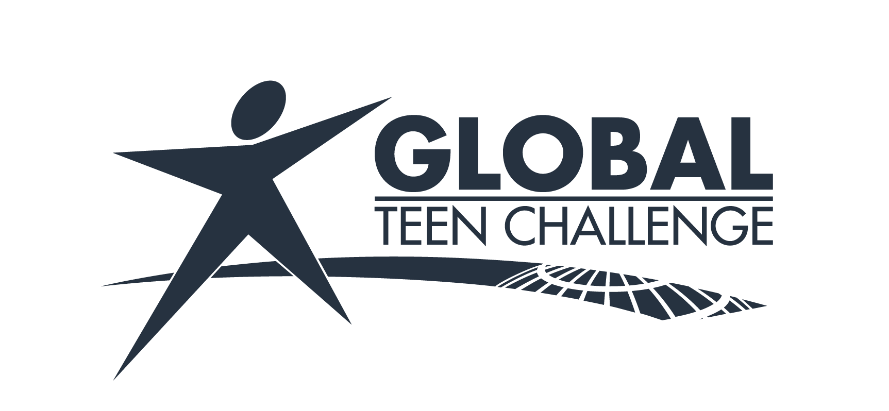 12/2019                                          T505.11 & T506.01
19
www.iTeenChallenge.org